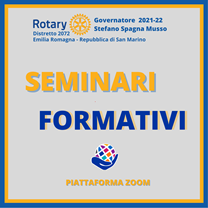 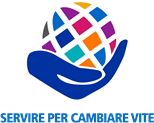 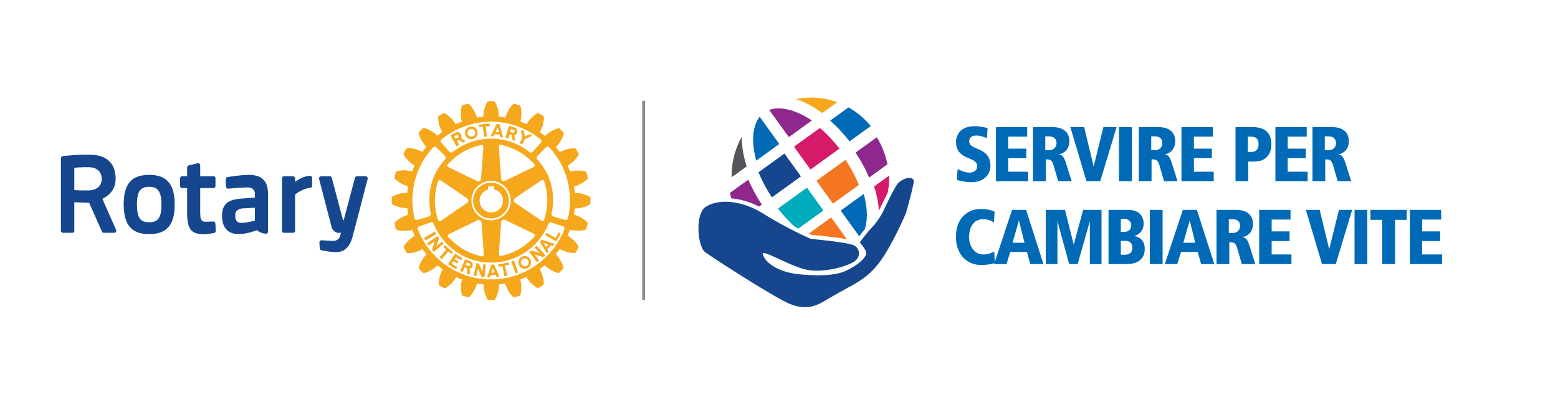 Rotary e comunità

La via d’azione dell’interesse pubblico
Avenue of community service



	A cura di
Commissione Distrettuale  Azione di Pubblico interesse 
“District  community Service  Committee”


	Relatore : pietro pasini,pdg,dcsc
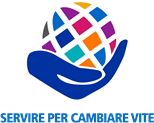 Disretto 2072
Tele-Seminario Distrettuale di Formazione
			1 Febbraio 2022
.
1
Emilia Romagna – Repubblica di San Marino
Governatore  2021-2022 Stefano Spagna Musso
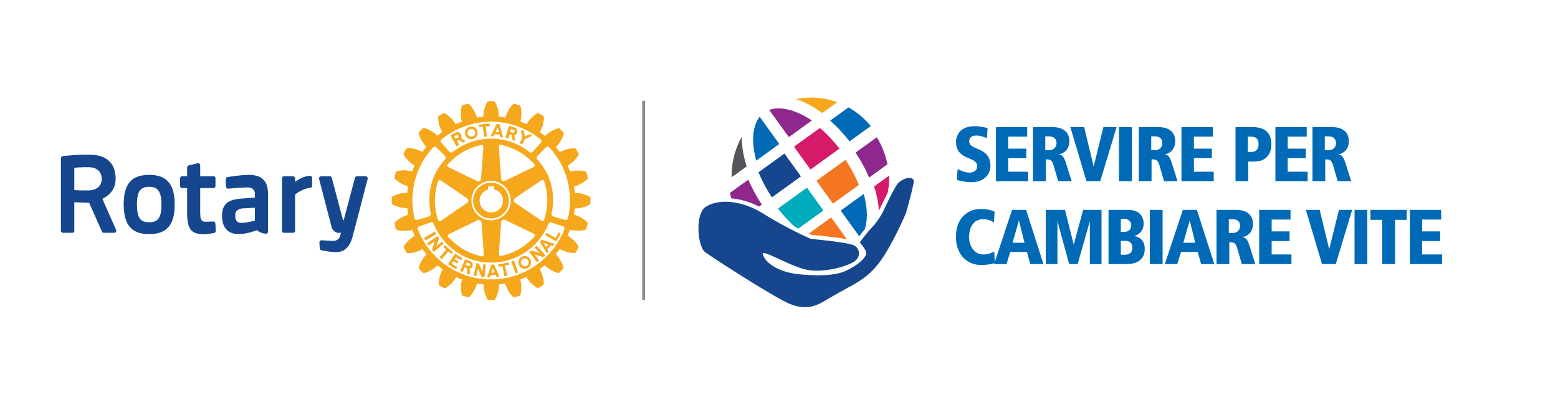 ROTARY’S GUIDING PRINCIPLES
la migliore conoscenza reciproca come opportunità di “servizio”

la valorizzazione di ogni attività Professionale
 	svolta con requisiti di alta
 	probità e qualità quale 	“servizio” alla collettività 

 la vita personale, civica
	Professionale, intesa come 	“servizio”alla comunità

4. il contributo alla pace ed 	alla 	intesa internazionale 	attraverso una rete  mondiale 	di imprenditori e professionisti 	uniti nell’ideale del “servizio”
LO SCOPO Del ROTARY
   (object of rotary)


affermare 
l’ideale del “servizio” 
a fondamento 
di ogni attività umana, favorendo…..
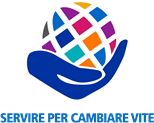 Disretto 2072
Tele-Seminario Distrettuale di Formazione
			       1 Febbraio 2022
.
1
Emilia Romagna – Repubblica di San Marino
Governatore  2021-2022 Stefano Spagna Musso
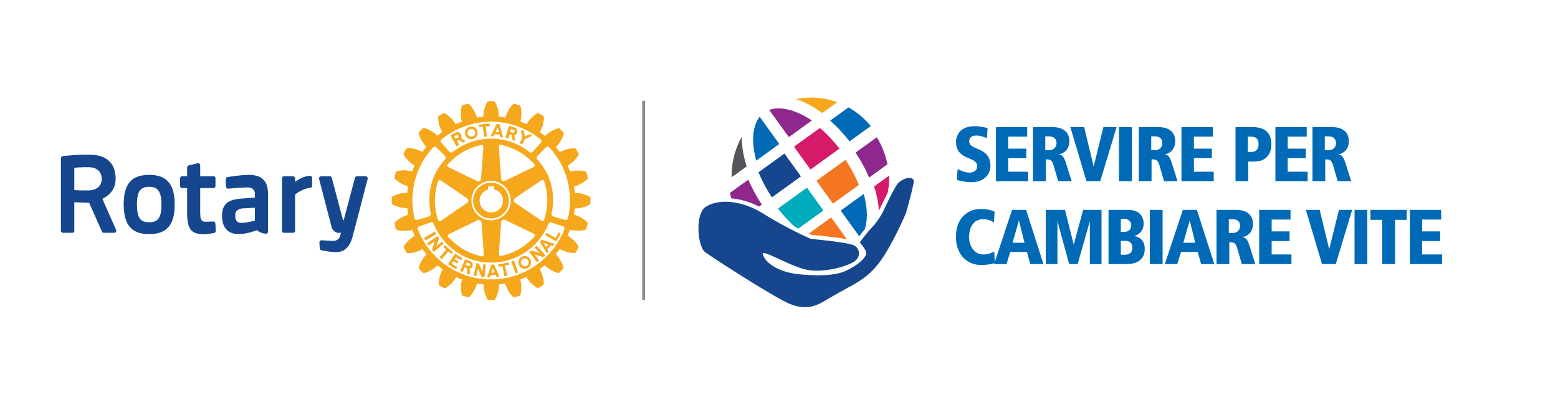 ROTARY’S GUIDING PRINCIPLES
L’ ideale del“servizio”
si realizza concretamente
attraverso
LE “ 5 VIE D’AZIONE” – “FIVE  AVENUES OF SERVICE”
Riferimento ideale e pratico  
per l’azione rotariana
CLUB          VOCATIONAL        COMMUNITY          INTERNATIONAL      YOUTH
 SERVICE      SERVICE                 SERVICE                        SERVICE             SERVICE

     =                          =                                         =                                        =                             =

 AZIONE          AZIONE                    A ZIONE DI                    AZIONE                 AZIONE
INTERNA  professionale    PUBBLICO        INTERNAZIONALE     GIOVANI
							     INTERESSE
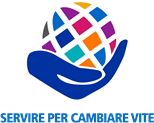 Disretto 2072
Tele-Seminario Distrettuale di Formazione
			       1 Febbraio 2022
.
1
Emilia Romagna – Repubblica di San Marino
Governatore  2021-2022 Stefano Spagna Musso
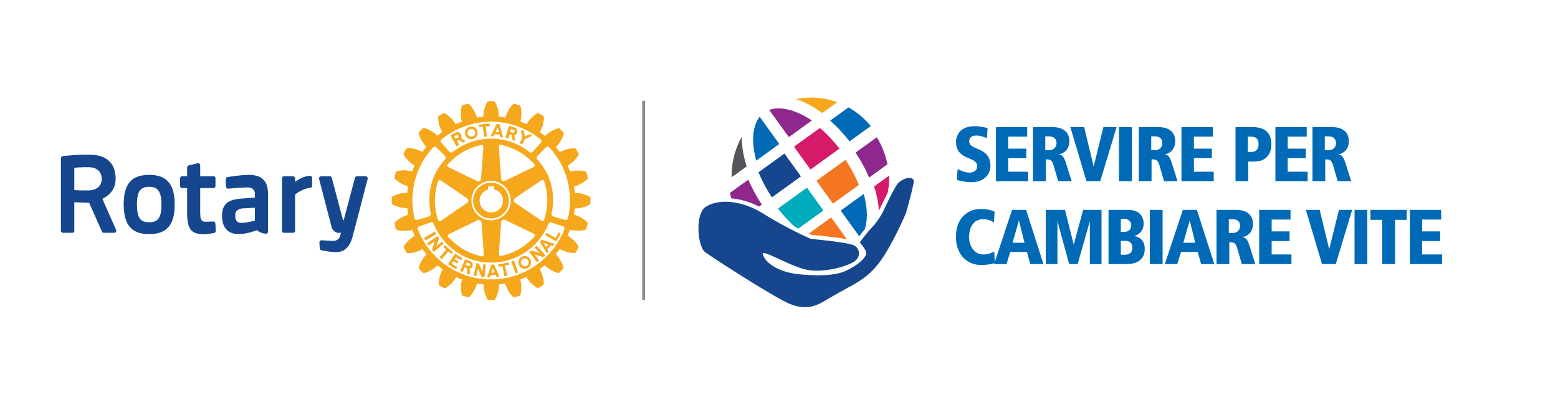 Rotary e comunità  
Voci  rotariane nel tempo


Come 
un individuo che si sottrae al Servizio della Comunità
 non può ritenersi un cittadino completo,
Così
un Rotary Club Indifferente 
al benessere della propria comunità 
mostra la misura della propria inadeguatezza. 

Paul P. Harris, ( the Rotarian,November, 1915)

 
Il Rotary non esiste isolato dalle proprie Comunità….

																				Mark.D.Maloney, R.I. President 2019-2020
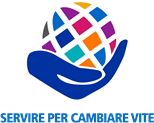 Disretto 2072
Tele-Seminario Distrettuale di Formazione
			       1 Febbraio 2022
.
1
Emilia Romagna – Repubblica di San Marino
Governatore  2021-2022 Stefano Spagna Musso
Rotary e comunità  
“Statements” on “community Service ” 
Azione di pubblico interesse : dichiarazioni


1923  R. I. Convention
“ Fa parte dell’impegno e della responsabilita` sociale di ogni 	Rotariano e di ogni club contribuire al miglioramento delle 	condizioni di vita della comunita` e agire in vista del 	pubblico interesse”.


1992 r.i. COUNCIL ON LEGISLATION

	invece di cercare di risolvere da soli i problemi radicati 	nella 	comunita`, i club dovrebbero risvegliare il senso 	civico dei propri concittadini.

	L’azione di pubblico interesse e` piu` produttiva se 
	coinvolge anche i non rotariani.

 	In questo senso e` importante che i Rotariani ottengano 	la 	collaborazione delle altre organizzazioni 	interessate, riconoscendo loro il merito.
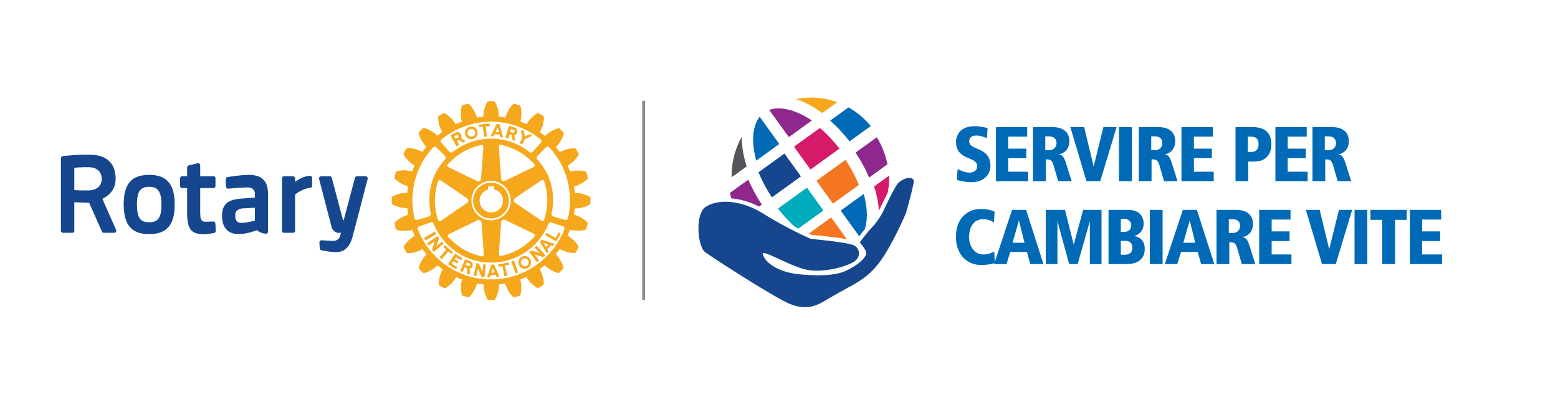 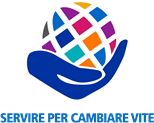 Disretto 2072
Tele-Seminario Distrettuale di Formazione
			       1 Febbraio 2022
.
1
Emilia Romagna – Repubblica di San Marino
Governatore  2021-2022 Stefano Spagna Musso
Community service
Adeguamenti  normativi  e  organizzativi
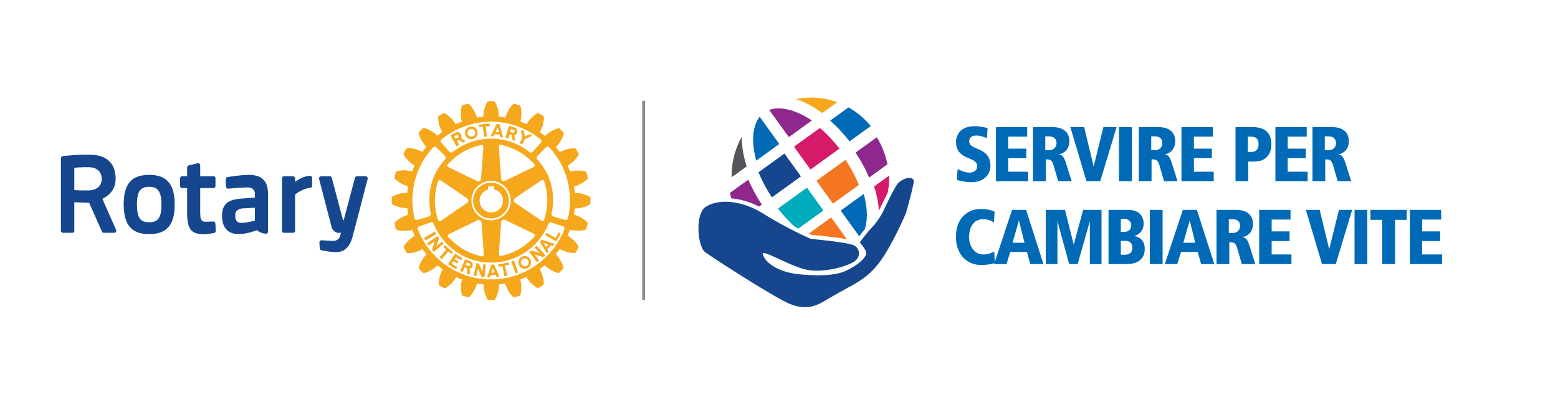 MANUALE DEL GOVERNATORE 2019-2020 (Ed.It.), App 1

dal 1 luglio 2019
“TRASFERIMENTO DI ALCUNE RESPONSABILITA’”

Da:
COmmissione distrettuale AZIONE PROFESSIONALE
     Vocational  service District Committee

Commissione distrettuale AZIONE GIOVANI – 
     YOUTH SERVICE Committee

 Commissione GRUPPI ROTARY DI COMUNITA’ 
     ROTARY COMMUNITY CORPS Committee

CIRCOLI DEL ROTARY –
     ROTARY FELLOWSHIPS 

A						
COmmissione distrettuale Azione di Interesse pubblico
District community service committee
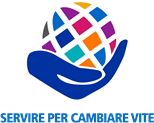 Disretto 2072
Tele-Incontri di Formazione 2021-2022
 Pietro Pasini PDG,DCSC
.
1
Emilia Romagna – Repubblica di San Marino
Governatore  2021-2022 Stefano Spagna Musso
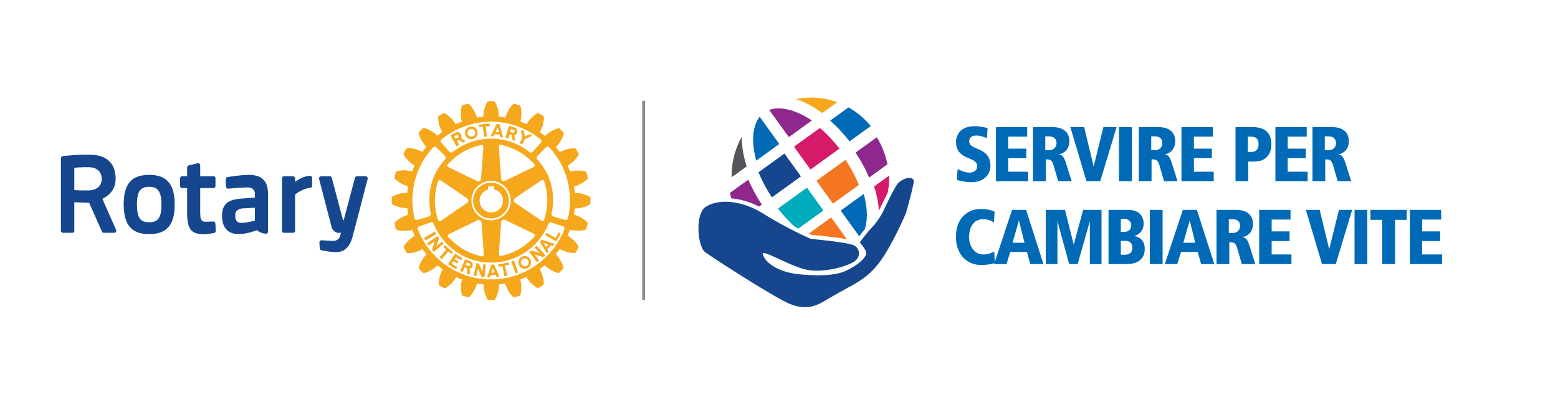 Community service
Adeguamenti normativi e organizzativi
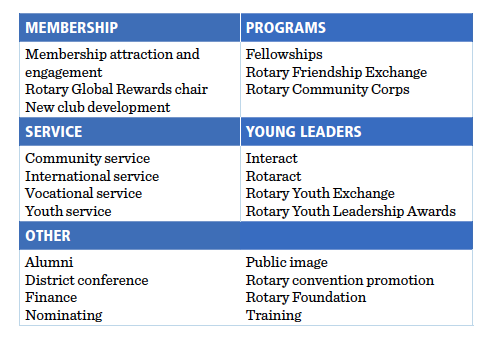 RECOMMENDED
 DISTRICT COMMITTEES
 (dal 2019-2020 in poi)


 Raccomandata anche la corrispondente commissione 
di club
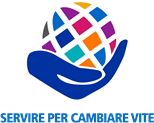 Disretto 2072
Tele-Seminario Distrettuale di Formazione
			       1 Febbraio 2022
.
1
Emilia Romagna – Repubblica di San Marino
Governatore  2021-2022 Stefano Spagna Musso
La Commissione Distrettuale 
Azione di Pubblico Interesse & Protezione Civile
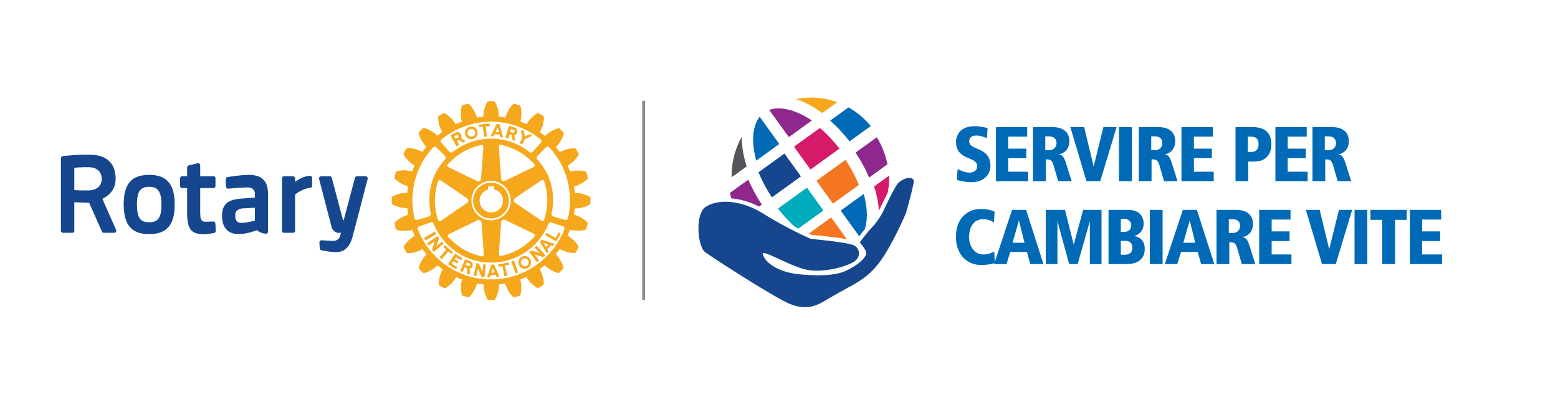 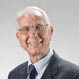 COMMISSIONE PUBBLICO INTERESSE & PROTEZIONE CIVILE
Presidente: Pietro PASINI PDG (RC Riccione – Cattolica)A. 47838 Riccione - Via Secchia 14 - Tel. 0541 646488 
E-mail: pietro.pasini.37@gmail.com
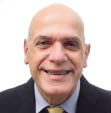 Sottocommissione Azione di Pubblico Interesse
Presidente: Giampaolo PERFETTI (RC Imola)
U. 40026 Imola - Piazza Conciliazione 5A. 40026 Imola - Viale Zappi 20/c
Cell. 335 5887400 - E-mail: gpperfetti@libero.it
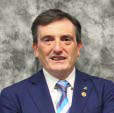 Sottocommissione Gruppi Rotary di Comunità e Gruppi Rotariani Riconosciuti
Presidente: Paolo BASSI (RC Ravenna Galla Placidia)
U. 48121 Ravenna - Viale L.C. Farini 62 - Tel. 0544 1828292A. 48121 Ravenna - Via Beatrice Alighieri 26
Cell: 348 5188149 - E-mail: rc.pbassi@studiopaolobassi.it
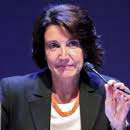 Sottocommissione Alfabetizzazione
Presidente: Patrizia FARRUGGIA (RC Bologna Valle del Savena)
U.40139 Bologna - Via Altura 3 - Tel. 051 6225400A. 40141 Bologna - Via Benedetto Marcello 28 - Tel. 051 6231942 Cell. 348 7629561 - E-mail: p.farruggia@icloud.com
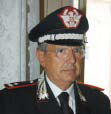 Sottocommissione per la Protezione Civile
Presidente e Delegato del Distretto:
Antonio MARTURANO (RC Reggio Emilia) A.42124 Reggio Emilia - Via Dal Verme 5
Cell.339 4918105 - E-mail: antoniomarturano@gmail.com
Tele-Incontri di Formazione 2021-2022
          Pietro Pasini PDG,DCSC
Distretto 2072
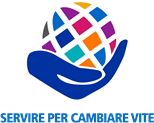 1
Emilia Romagna – Repubblica di San Marino
Governatore 2021-2022 Stefano Spagna Musso
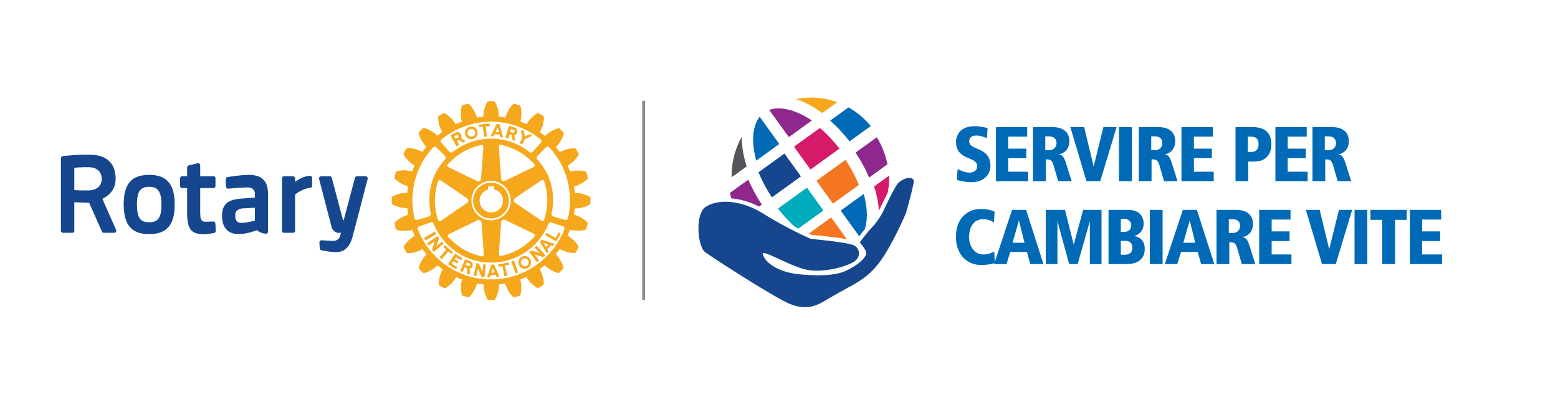 District Community service committee
Obiettivi 2021-2022
A) Mantenere l’attenzione  Di
 Distretto, Club Rotary-Rotaract-Interact
E
 i gruppi Rotariani riconosciuti :

		Circoli Rotariani (Fellowships)
Gruppi rotary di comunità ( Rotary Community Corps)

sui Progetti d’azione di pubblico interesse 
nella comunità e  con la comunità,
 E
B) su 2 obiettivi speciali

Iniziativa presidenziale dei “Rotary Days of Service”

  istituzione di” Gruppi community rotary”
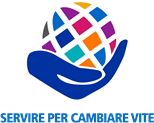 Disretto 2072
Tele-Seminario Distrettuale di Formazione
		    1 Febbraio 2022
.
1
Emilia Romagna – Repubblica di San Marino
Governatore  2021-2022 Stefano Spagna Musso
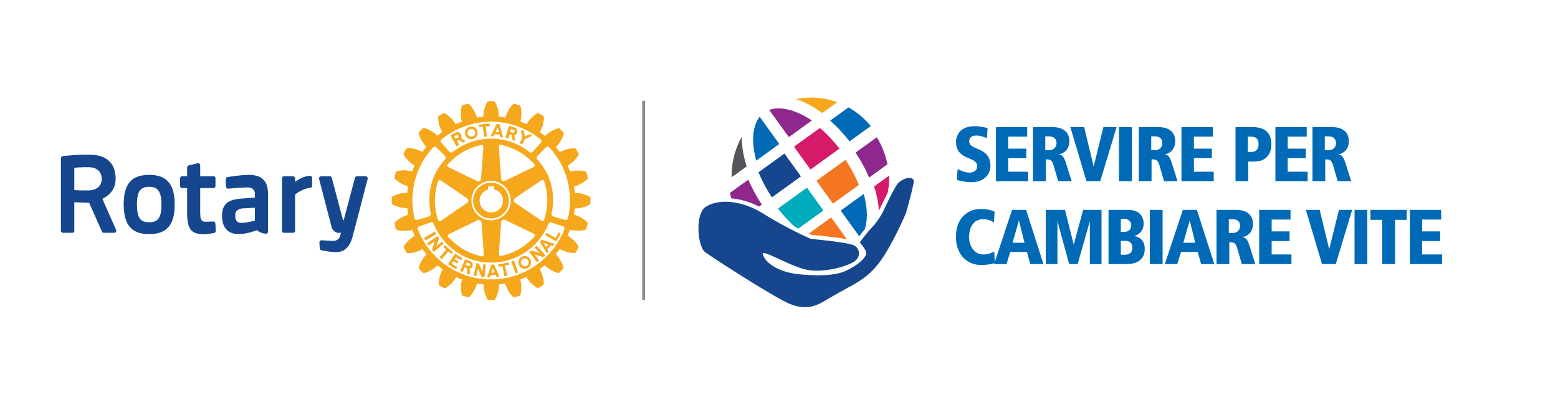 Rotary e comunità 
Sviluppo di progetti di servizio
R.C.P.  44.010. Sviluppo di progetti di servizio ( January 2022)

I seguenti elementi devono essere presi in considerazione da 	club, distretti e altre entità rotariane che
	intendano intraprendere progetti di servizio:

Valutazione delle necessità della comunità beneficiaria

b) Le cinque Vie d'azione

c) Le sei aree d'intervento ( nota,ora sette)

d) Il Piano strategico del Rotary

e) La “mission” della Fondazione Rotary
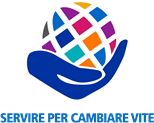 Disretto 2072
Tele-Seminario Distrettuale di Formazione
			       1 Febbraio 2022
.
Disretto 2072
1
Emilia Romagna – Repubblica di San Marino
Governatore  2021-2022 Stefano Spagna Musso
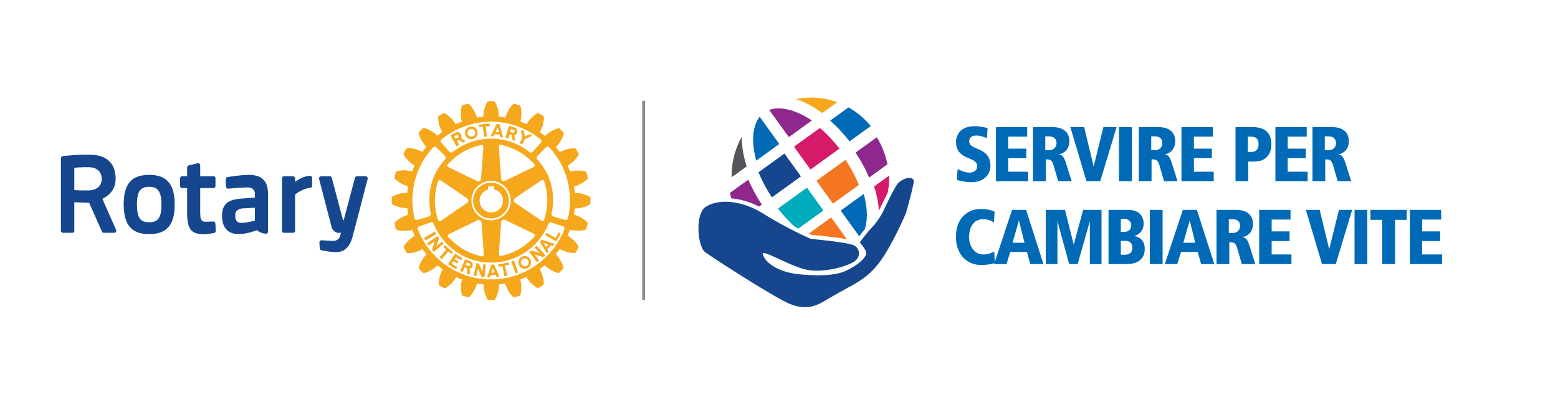 District Community service committee
Alcuni Progetti di servizio 2021-2022
Dal Questionario anno 2021-2022somministrato a cura di gian Paolo Perfetti
ai Rotary club del distretto in particolaresui progetti d’azione di interesse pubblico

Risposte al questionario : 39 su 56 Club  ( 70% dei Club)rotary 
Progetti di servizio dei Club anno 2021-2022
	Quasi tutti mirati all’Azione di Pubblico interesse

Progetti con richiesta Sovvenzione Rotary Foundation :

District Grants :  18 (Fondi Club +FODD)
Global Grants : 12+3 ( Fondi Club + FODD + FM)
 
B) Progetti con esclusivi Fondi dei Club :  55

Interesse e disponibilità di Soci al tema dell’alfabetizzazione :  
	 in 8 Club su 39 

Interesse e disponibilità di Soci al tema della Protezione Civile : 
    in  16 Club su 39
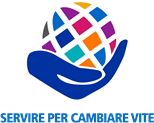 Disretto 2072
Tele-Seminario Distrettuale di Formazione
		    1 Febbraio 2022
.
1
Emilia Romagna – Repubblica di San Marino
Governatore  2021-2022 Stefano Spagna Musso
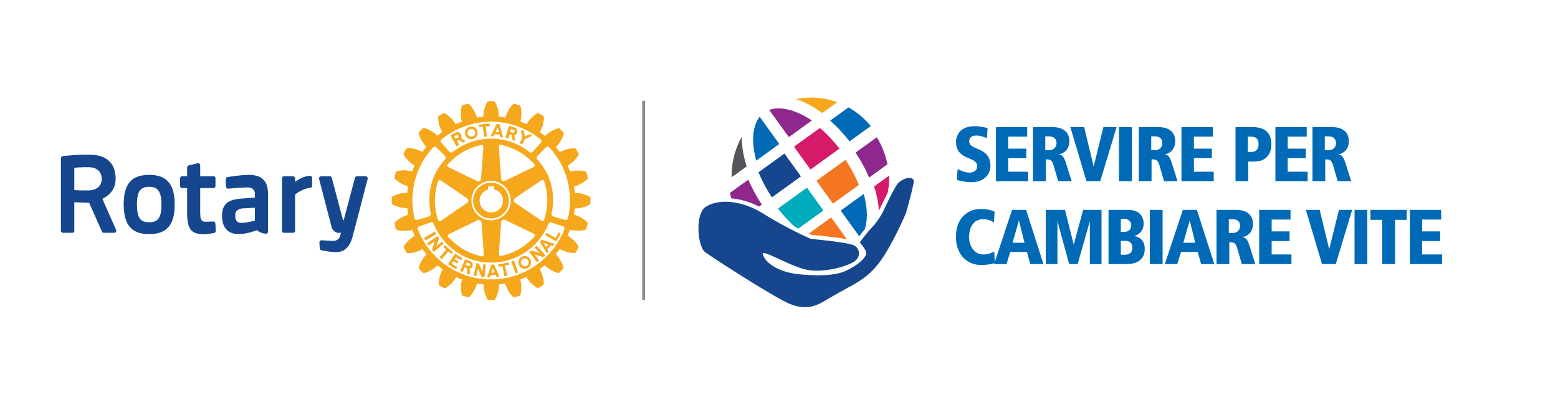 District Community service committee
Progetti di servizio 2021-2022
dalQuestionario anno 2021-2022somministrato a cura di gian Paolo Perfetti
ai Rotary club del distretto in particolaresui progetti d’azione di interesse pubblico

* numero di Club /numero di progetti 	 da   1 Club / 1 Progetto          a     1 Club/10 progetti** rapporto progetto/valore economicoda 1 Club/ 1 Progetto/ no costa 1  Progetto finalista allo  Scale grant (2 milioni di USD) 
della Fondazione Rotary ***Collaborazioni,Patrocinio, AffiancamentoRotary Fellowships, altri Club Service,Istituzioni,Enti Pubblici, Sanità Pubblica, Istituzioni Scolastiche ed Accademiche, Associazioni caritative e di volontariato,Associazioni di categoria,Centri di Formazione Professionale, etc.
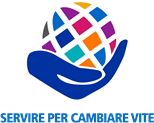 Disretto 2072
Tele-Seminario Distrettuale di Formazione
		    1 Febbraio 2022
.
1
Emilia Romagna – Repubblica di San Marino
Governatore  2021-2022 Stefano Spagna Musso
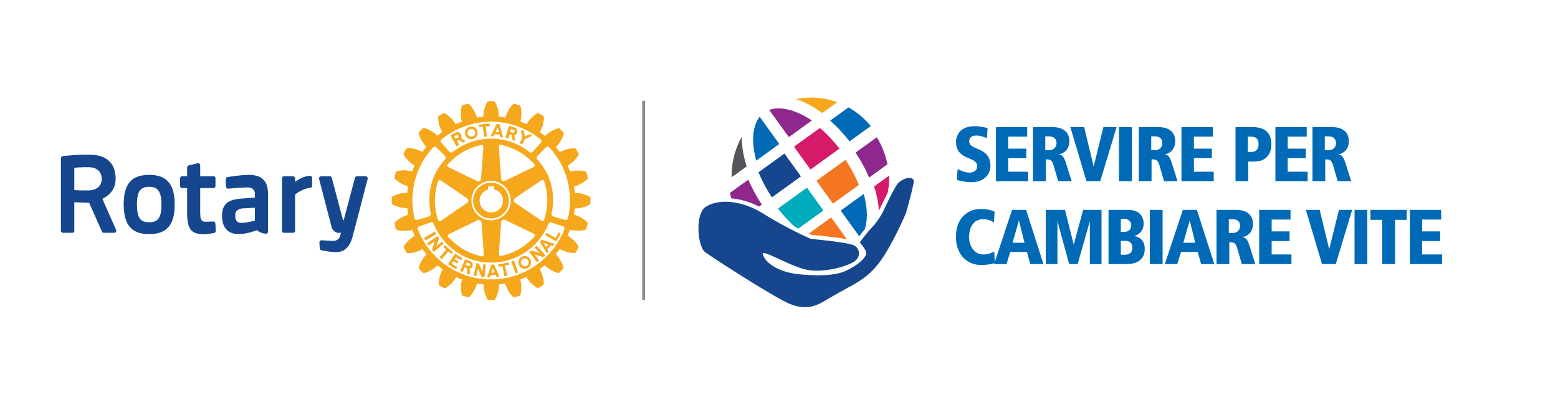 District Community service committee
i nostri club “si portano avanti”
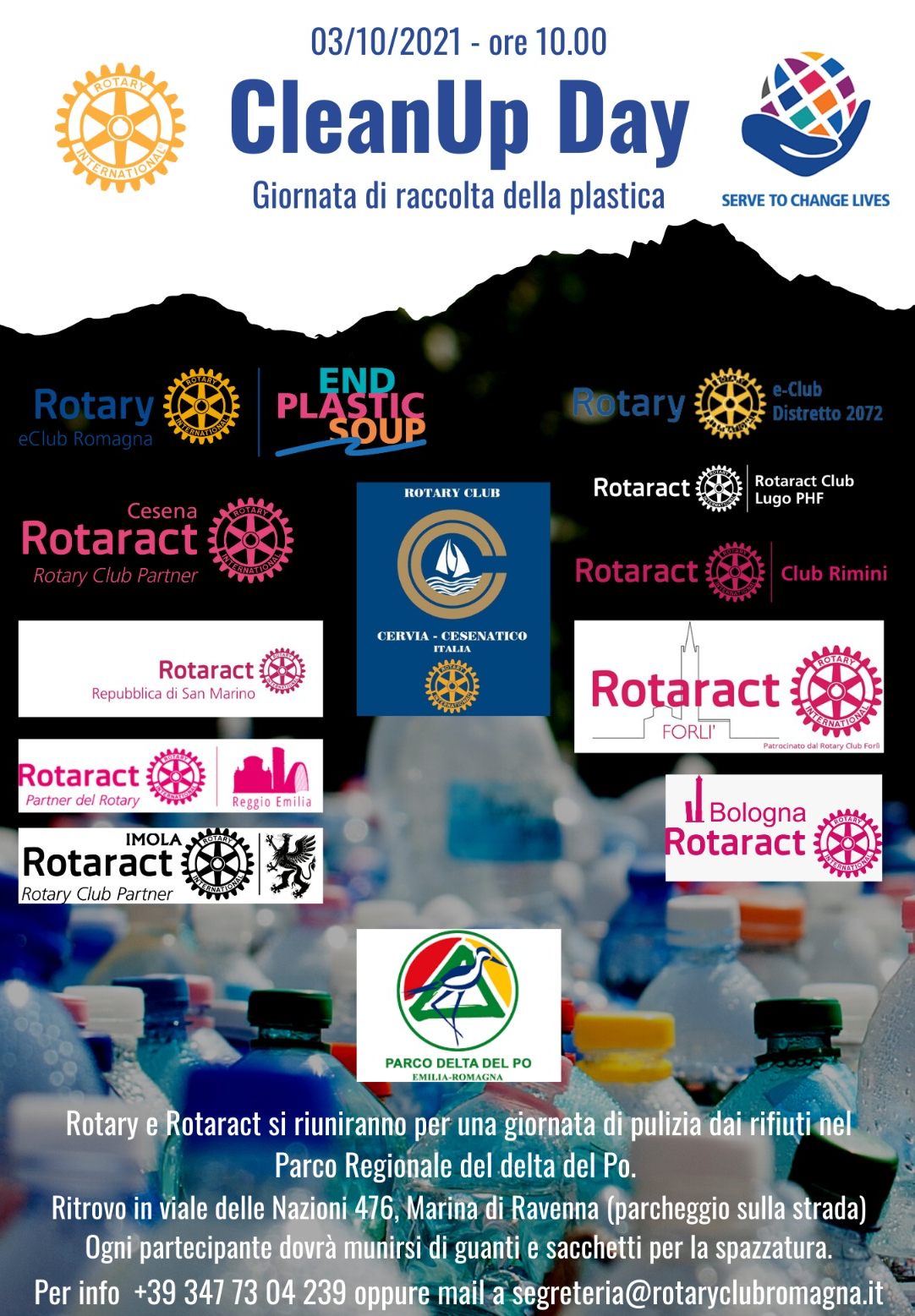 un “grande” progetto	

“Dementia Care 
Project in Romagna”
 
RC CESENA

è stato selezionato dalla 
Rotary Foundation 
per la selezione finale degli Scale Grants
    Da 2 mill.usd
AMBIENTE, NUOVA AREA FOCUS
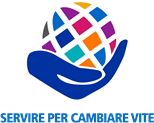 Disretto 2072
Tele-Seminario Distrettuale di Formazione
		    1 Febbraio 2022
.
1
Emilia Romagna – Repubblica di San Marino
Governatore  2021-2022 Stefano Spagna Musso
Un Obiettivo speciale tra le INIZIATIVE PRESIDENZIALI
Per l’anno rotariano  2021-2022
I “rotary days of service”
“
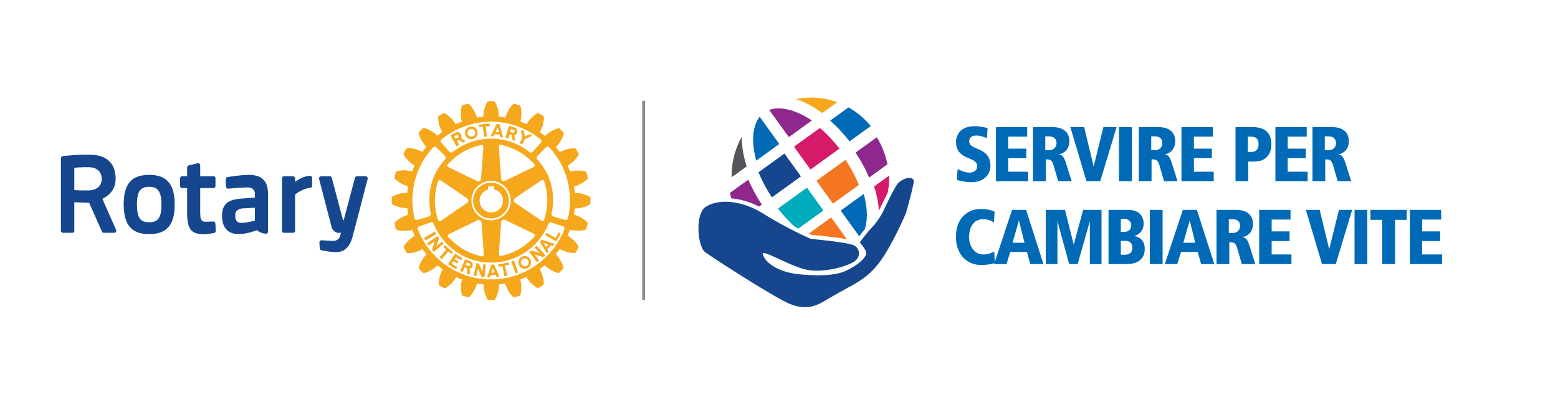 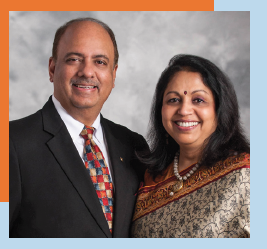 EACH ONE,BRING ONE
		
2. EMPOWERING GIRLS (*)

3. PRESIDENTIAL CONFERENCIES

4. ROTARY DAYS OF SERVICE :

Every club can plan one of these “ Service 
	Events”,wich
B) need to be organized by two or more Rotary 
	or Rotaract Club,to 
C) provide meaningful, hands-on volunteer
 	opportunities , that	
D) attract participants from within and 
	outside rotary
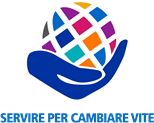 Disretto 2072
Tele-Seminario Distrettuale di Formazione
			       1 Febbraio 2022
1
Emilia Romagna – Repubblica di San Marino
Governatore 2021-2022 Stefano Spagna Musso
Un Obiettivo speciale tra le INIZIATIVE PRESIDENZIALI
Per l’anno rotariano  2021-2022
I “rotary days of service”
“
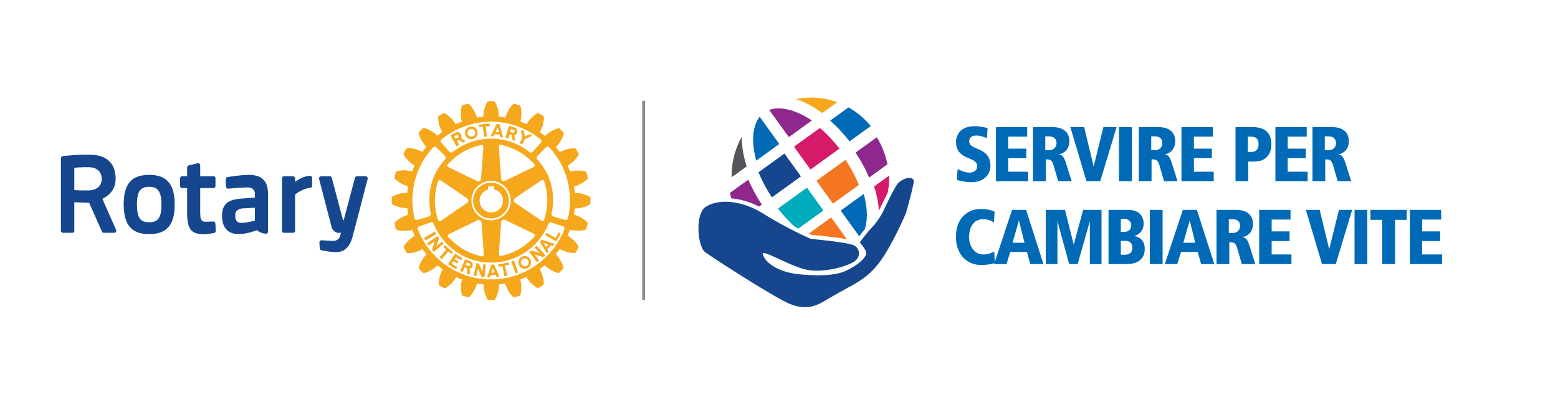 change lives trough service ”
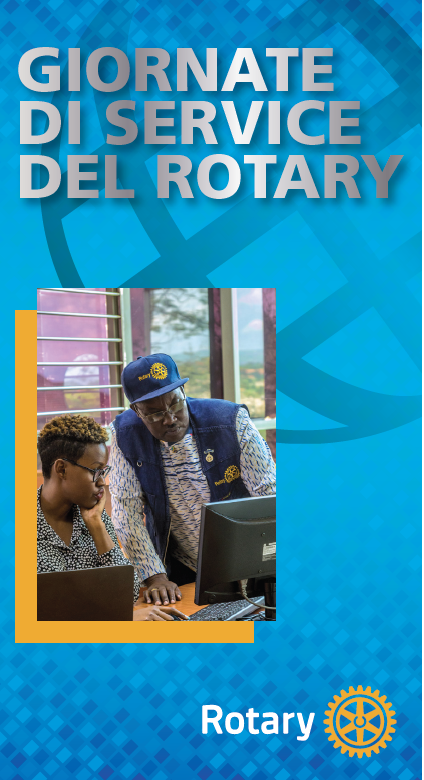 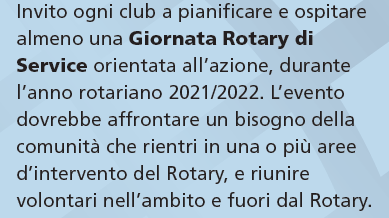 EVANSTON, ILL.: October 7, 2021 – Celebrate Community, a joint initiative of the four major volunteer service organizations 

Kiwanis, Lions, Optimist, Rotary, 
join for week of service to 
Celebrate Community
Tele-Seminario Distrettuale di Formazione
			  1 Febbraio 2022
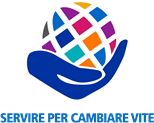 Disretto 2072
1
Emilia Romagna – Repubblica di San Marino
Governatore 2021-2022 Stefano Spagna Musso
Un Obiettivo speciale tra le INIZIATIVE PRESIDENZIALI
Per l’anno rotariano  2021-2022
I “rotary days of service”
“
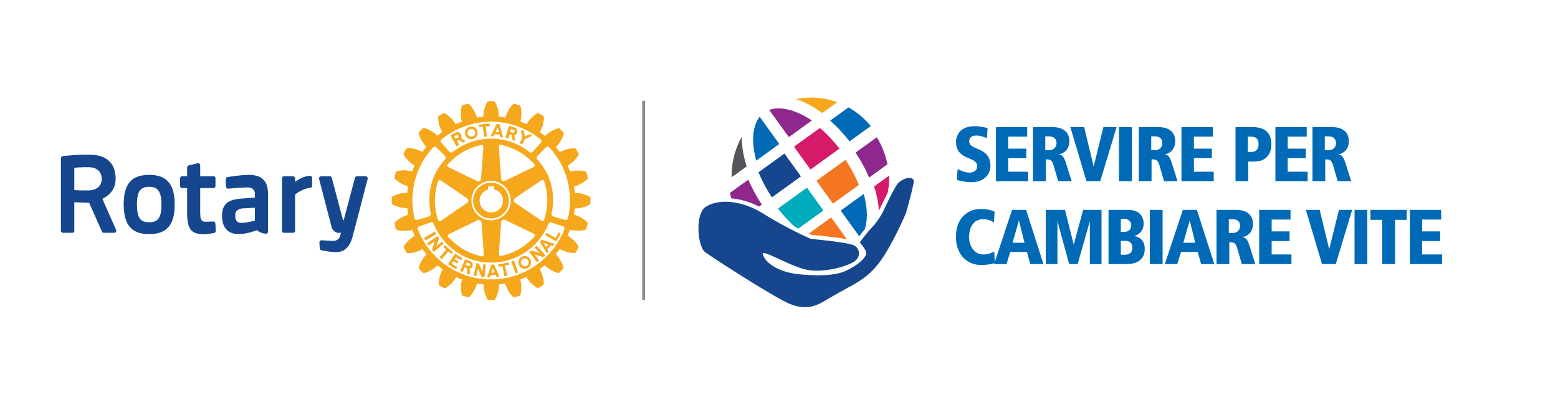 Una “ Giornata Rotary di Service”
Si qualifica per un (o più) Progetto di Servizio :

A
• pianificato da due o più club Rotary, Rotaract  o Interact, nel proprio Paese o a livello 	internazionale
.
•  Allineato con una o più aree d’intervento del 	Rotary.

• promosso utilizzando almeno una 	piattaforma 	dei 	media (come Facebook, Twitter, o 	un quotidiano 	locale) per aumentare l’interesse.

• svolto da un gruppo di partecipanti di cui il 25% non 		faccia attualmente parte del Rotary.
Tele-Seminario Distrettuale di Formazione
			  1 Febbraio 2022
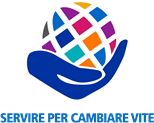 Disretto 2072
1
Emilia Romagna – Repubblica di San Marino
Governatore 2021-2022 Stefano Spagna Musso
Un Obiettivo speciale tra le INIZIATIVE PRESIDENZIALI
Per l’anno rotariano  2021-2022
I “rotary days of service”
“
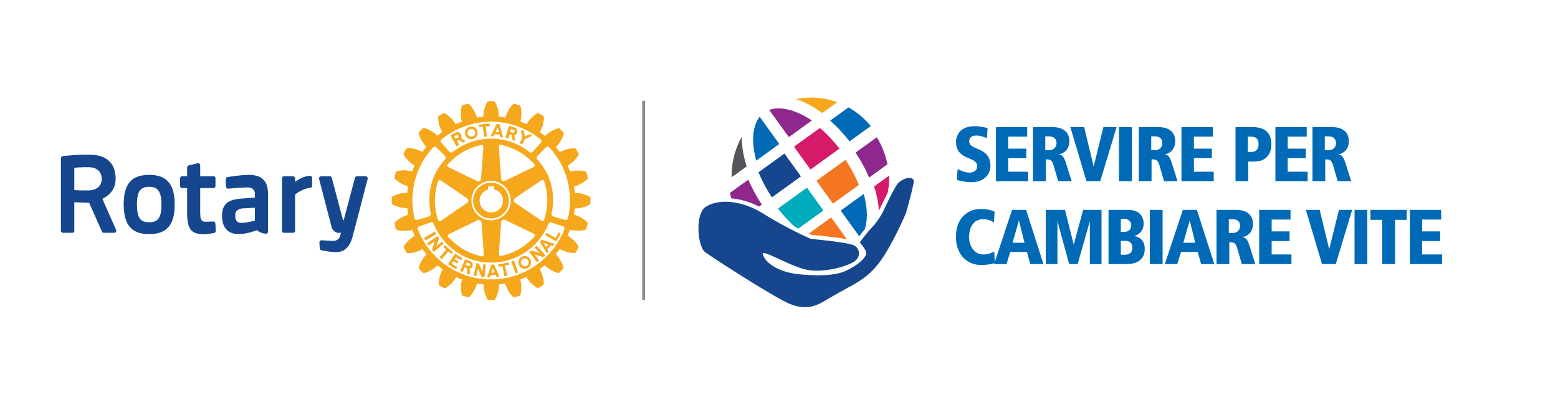 (B 1 ) soddisfare almeno tre delle seguenti linee guida:


• Allinearsi secondo l’argomento e svolgersi 	durante una 	giornata internazionale riconosciuta dall’ONU 
	(tipo obiettivi di sviluppo 	sostenibile-millennium goals O 	secondo uno dei temi Rotary del mese

• dare priorità ad azioni per l’emancipazione femminile	”Girls Empowerment”.

• Includere un “Gruppo Community Rotary “	nella 	pianificazione ed attuazione

• Coinvolgere nella collaborazione almeno una 	azienda, 	organizzazione,associazione di volontariato,comunità o 	Istituzione pubblica ,etc.)
Tele-Seminario Distrettuale di Formazione
			  1 Febbraio 2022
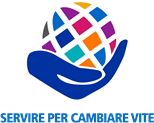 Disretto 2072
1
Emilia Romagna – Repubblica di San Marino
Governatore 2021-2022 Stefano Spagna Musso
Un Obiettivo speciale tra le INIZIATIVE PRESIDENZIALI
Per l’anno rotariano  2021-2022
I “rotary days of service”
“
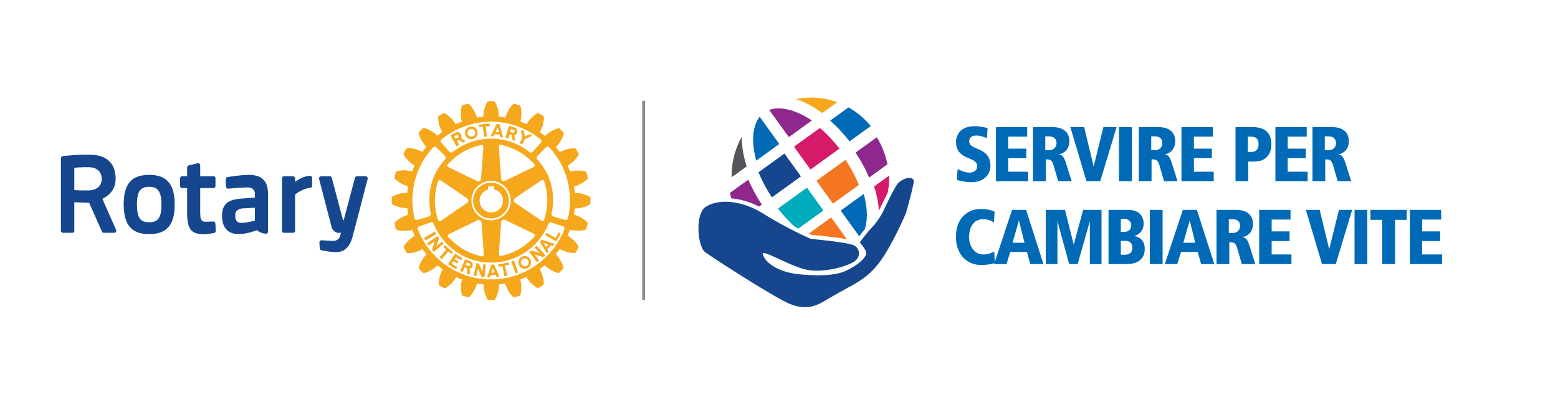 Una “ Giornata Rotary di Service”
Si qualifica per un (o più) Progetto di Servizio :
(B2) continua  linee guida:

• Includere una discussione comunitaria su come i club 	organizzatori possono continuare ad aiutare a fornire i 	mezzi alla comunità.

• offrire opportunità di service per famiglie e 	partecipanti di tutte le età e capacità.

• Promuovere foto e risultati dell’evento nei social 	media 	usando le risorse di “Pronti ad agire” e gli 	hashtag 	#RotaryDays e #PeopleofAction.

• Fare seguito con i partecipanti che non sono soci di club 	dopo l’evento,invitandoli a 	farsi coinvolgere per 	progetti futuri o partecipare a una riunione di club per 	ulteriori informazioni su come il Rotary  opera nella 	comunità con i propri Club.
Tele-Seminario Distrettuale di Formazione
			  1 Febbraio 2022
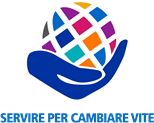 Disretto 2072
1
Emilia Romagna – Repubblica di San Marino
Governatore 2021-2022 Stefano Spagna Musso
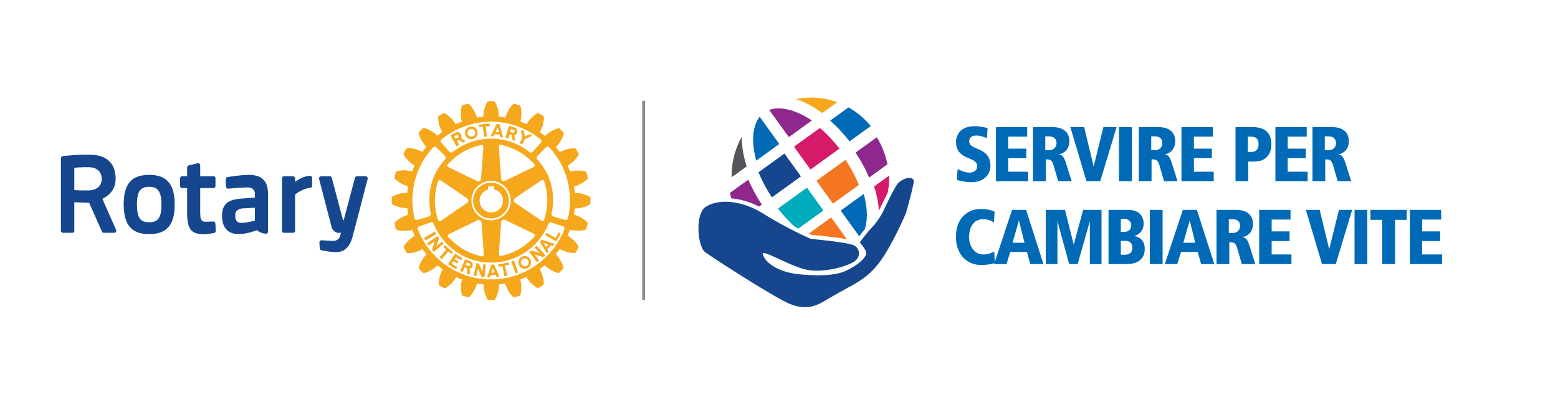 L’altro Obiettivo speciale 2021-2022
“ I gruppi rotary di comunità“
*   Il Rotary community corps-rcc
	E’ un Programma del R.I. 
riconosciuto dal 1988
	ad oggi esistono 
oltre 10.000 Gruppi in 100 Paesi 
(non nel Distretto 2072)
di non rotariani che 
svolgono progetti 
nella comunità 
in accordo e con il sostegno
Del/dei rotary club locali
nessun gruppo nel D.2072
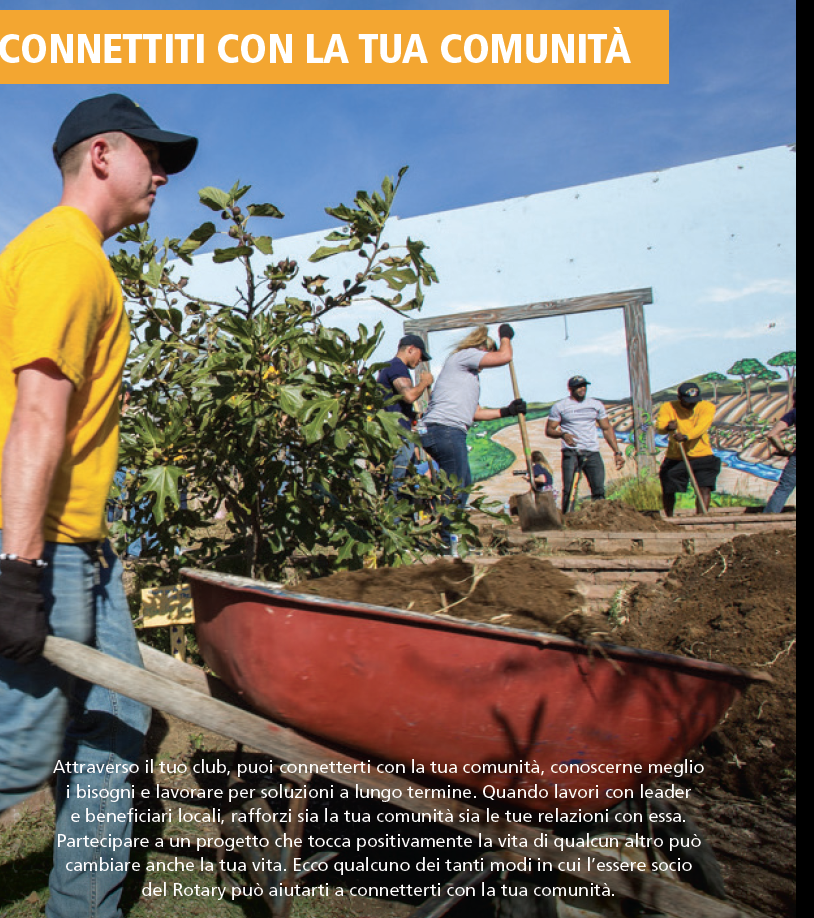 Incoraggiare e sostenere i club Rotary e Rotaract	
del distretto 2072
Ad attivare un	
Gruppo Community Rotary * (Gruppo Rotary Di Comunità)

“la comunità per la comunità”
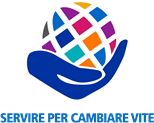 Disretto 2072
Tele-Seminario Distrettuale di Formazione
			  1 Febbraio 2022
1
Emilia Romagna – Repubblica di San Marino
Governatore 2021-2022 Stefano Spagna Musso
L’altro Obiettivo speciale 2021-2022
“ I gruppi rotary di comunità“
Una proposta “originale” 
del Distretto 2072
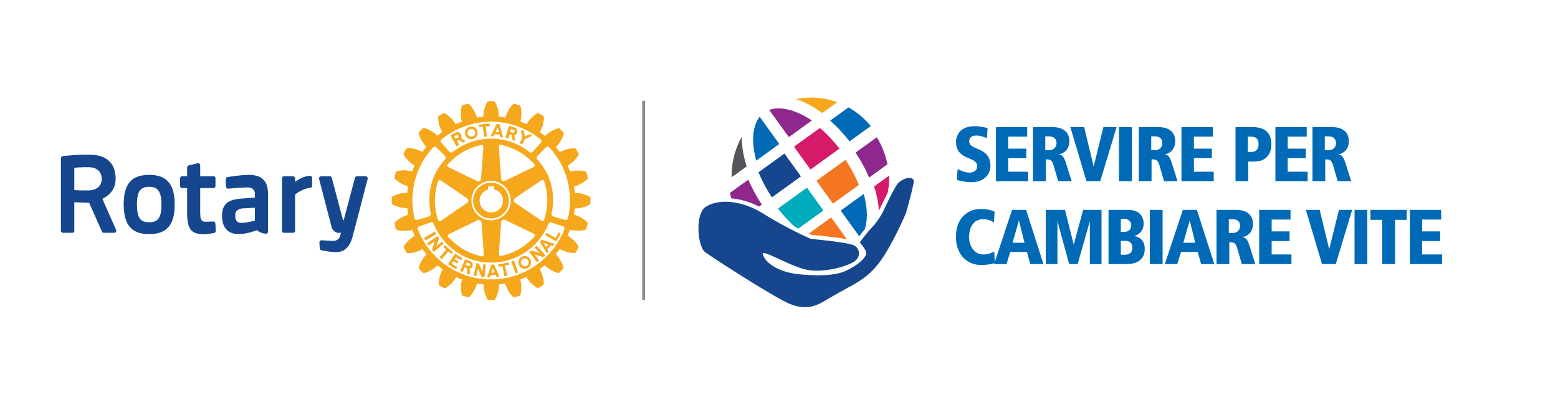 le/I“consorti” dei rotariani, non Socie/i 
del Club, desiderose/i di svolgere un ruolo attivo in progetti di servizio, potrebbero entrare a fare parte del Gruppo rotary di comunità patrocinato

 come “nucleo primario di attrazione ” 
	per l’aggregazione di altri componenti
 	della comunità locale  (Persone 	
	individualmente interessate, 
	O Appartenenti ad altre associazioni, 
	enti, istituzioni organizzazioni 
	di volontariato)

B) se già in numero di almeno 10,
	chiedere direttamente  la certificazione	del Rotary International
	Come “Gruppo Community rotary “
	capace di svolgere propri
 	progetti di servizio nella comunità
Un  commento 
             da evanston :

“ this sounds 	like
 a  great idea….”		   (
		zuhal Sharp,
Senior Specialist,
    Service and 
Networking   Programs-
Rotary Service 
And Engagement-	
Programs and Grants)
Dalla Commissione
Un appello a
Rotary Club e/o
 Rotaract Club 
del Distretto 2072 :
Ci proviamo ?
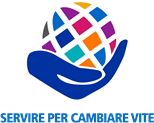 Disretto 2072
Tele-Seminario Distrettuale di Formazione
			  1 Febbraio 2022
1
Emilia Romagna – Repubblica di San Marino
Governatore  2021-2022 Stefano Spagna Musso